Session 1A at 11.20 am
MEMCON
Detecting and Mitigating 
Data-Dependent DRAM Failures 
by Exploiting Current Memory Content
Samira Khan
Chris Wilkerson, Zhe Wang, Alaa Alameldeen, Donghyuk Lee, Onur Mutlu
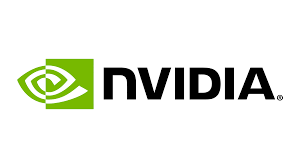 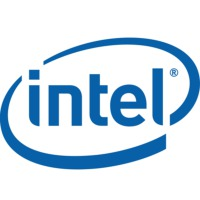 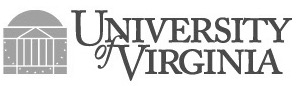 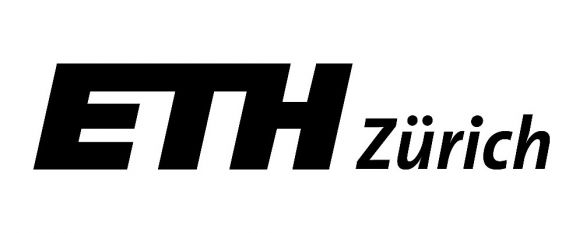 VISION: SYSTEM-LEVEL DETECTION AND MITIGATION
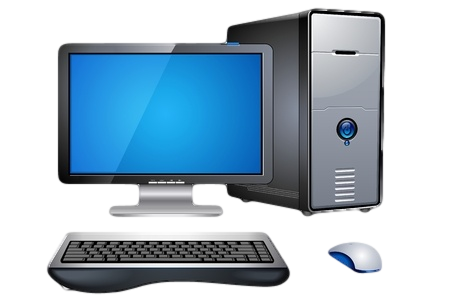 Detect
and 
Mitigate
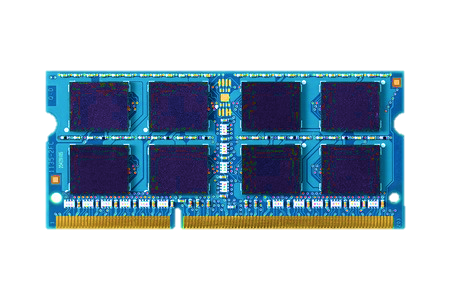 Unreliable
DRAM Cells
Reliable System
Detect and mitigate errors after 
the system has become operational
2
ONLINE PROFILING
BENEFITS OF ONLINE PROFILING
Technology
Scaling
Unreliable
DRAM Cells
Reliable
DRAM Cells
Improves yield, reduces cost, enables scaling 
Vendors can make cells smaller without a strong reliability guarantee
3
BENEFITS OF ONLINE PROFILING
LO-REF
HI-REF
LO-REF
HI-REF
LO-REF
Unreliable
DRAM Cells
Reduce refresh count by using a lower refresh rate,
but use higher refresh rate for faulty cells
2. Improves performance and energy efficiency
Reduce refresh rate, refresh faulty rows more frequently
4
DETECTION IS HARD DUE TO INTERMITTENT FAILURES
DATA-DEPENDENT FAILURE
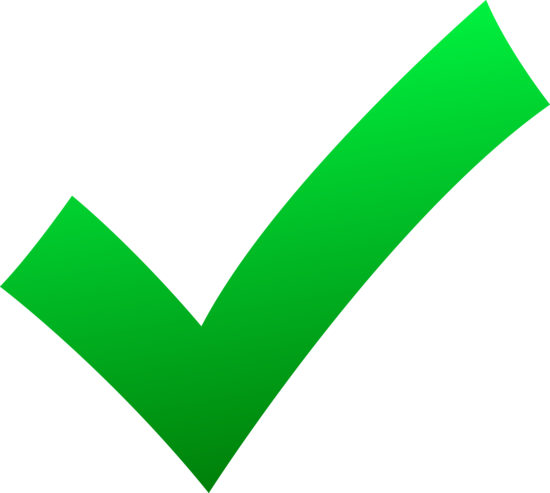 NO 
FAILURE
0
1
1
1
0
1
FAILURE
Some cells can fail depending on the 
data stored in neighboring cells
5
HOW TO DETECT DATA-DEPENDENT FAILURES?
Test with specific data pattern in neighboring cells
L
0
LINEAR
MAPPING
X-1
X
X+1
R
0
D
1
6
HOW TO DETECT DATA-DEPENDENT FAILURES?
Test with specific data pattern in neighboring cells
L
0
LINEAR
MAPPING
X-1
X
X+1
R
0
D
1
7
HOW TO DETECT DATA-DEPENDENT FAILURES?
Test with specific data pattern in neighboring cells
L
0
0
0
LINEAR
MAPPING
X-1
X
X+1
0
R
0
0
D
1
1
1
SCRAMBLED
MAPPING
X-1
X
X+1
8
HOW TO DETECT DATA-DEPENDENT FAILURES?
Test with specific data pattern in neighboring cells
L
0
0
0
LINEAR
MAPPING
X-1
X
X+1
NOT EXPOSED TO THE SYSTEM
0
R
0
0
D
1
1
1
SCRAMBLED
MAPPING
X-4
X
X+2
9
MEMCON
SCRAMBLED
MAPPING
X-?
X
X+?
0
Detects data-dependent failures 
without the knowledge of the 
DRAM internal address mapping
0
1
40%-50% 
Performance improvement using 32Gb DRAM
65%-74% 
Reduction in refresh count
10
Session 1A at 11.20 am
MEMCON
Detecting and Mitigating 
Data-Dependent DRAM Failures 
by Exploiting Current Memory Content
Samira Khan
Chris Wilkerson, Zhe Wang, Alaa Alameldeen, Donghyuk Lee, Onur Mutlu
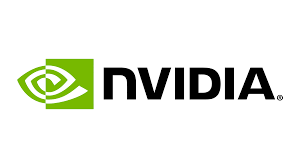 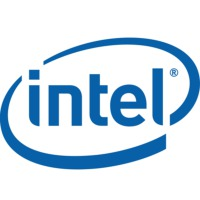 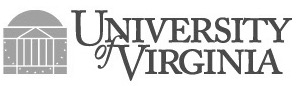 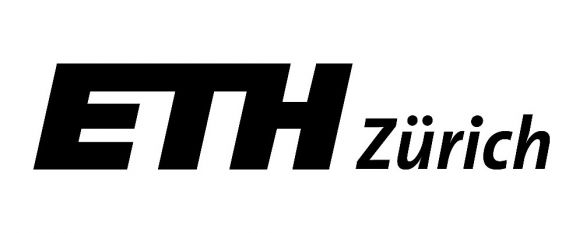